"Бала жүрегі нәзік,тәрбие одан нәзік болуы тиіс"
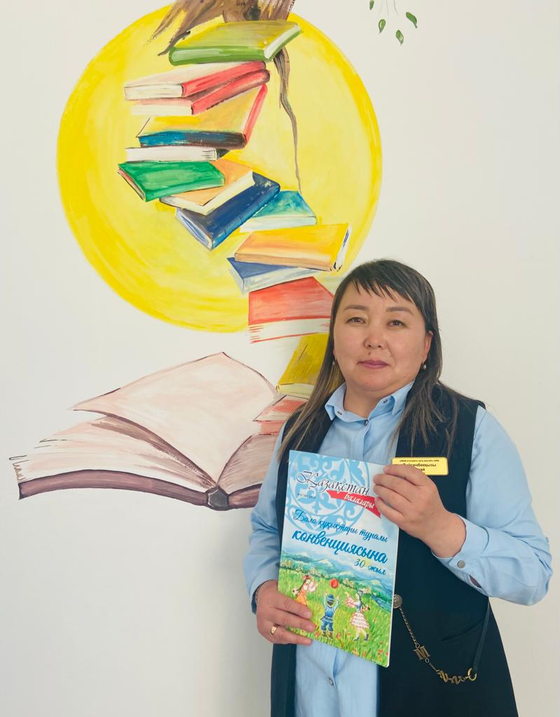 Туған жылы: 10.12.1984 
Білім жоғары: Психолог
Бітірген оқу орны : С.Аманжолов атындағы ШҚМУ 
Жұмыс орны: "Абай атындағы орта мектебі" КММ
Педогогикалық өтілі 11 жыл 
Санаты ІІ 
Мақсаты:  Жеке тұлғаның қалыптасуына ықпал етіп, саналы тәрбиелі білімді ұрпақ тәрбиелеу.
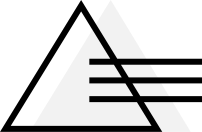 Дуйсенбекқызы Арай
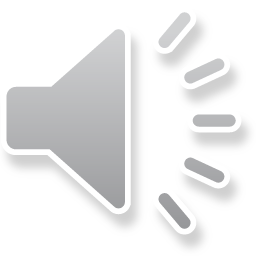 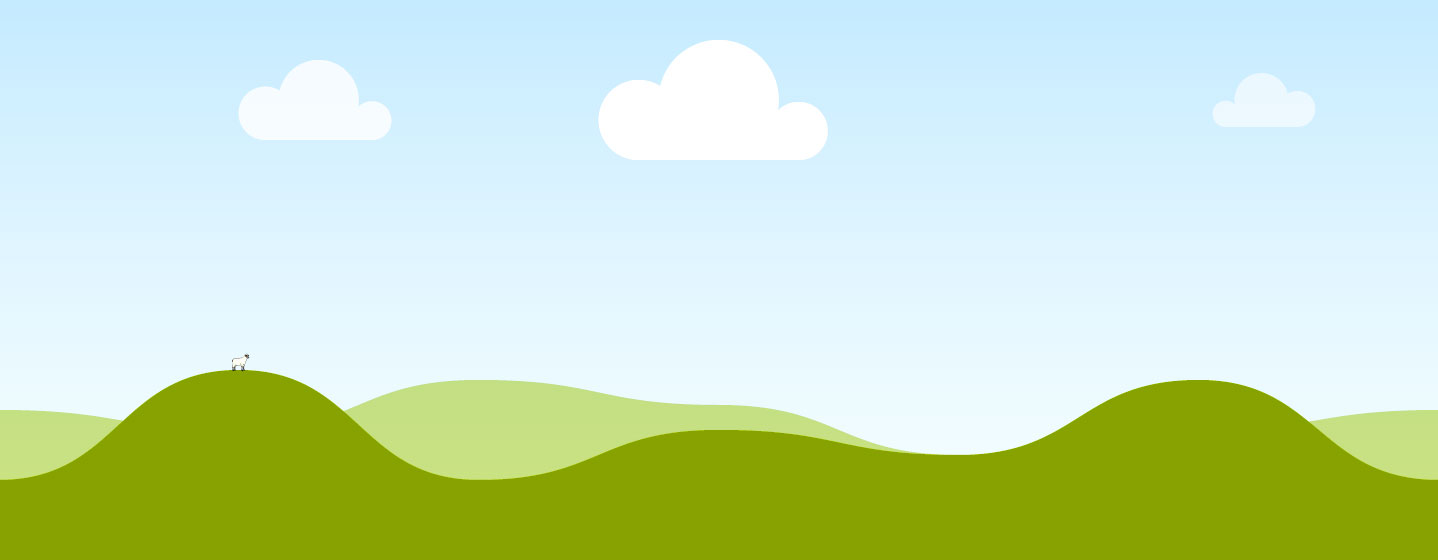 "Бала жүрегі нәзік,
тәрбие одан нәзік болуы тиіс"
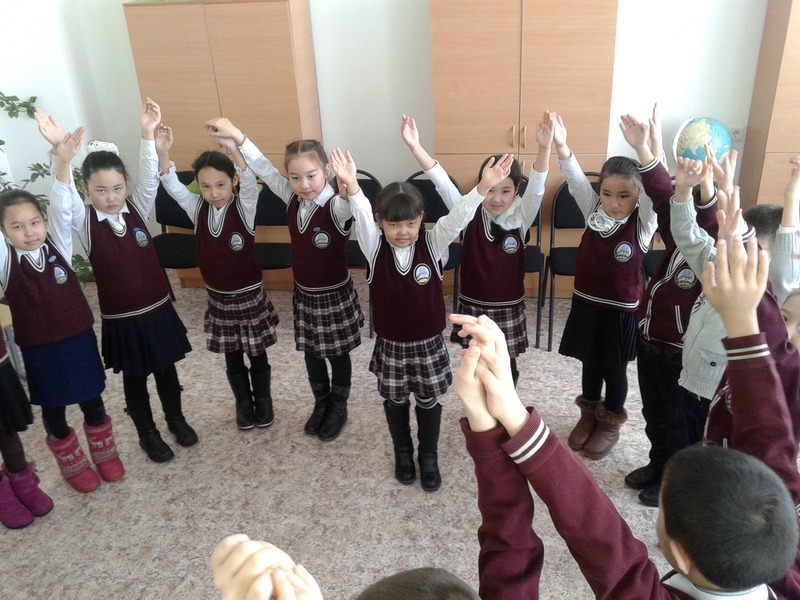 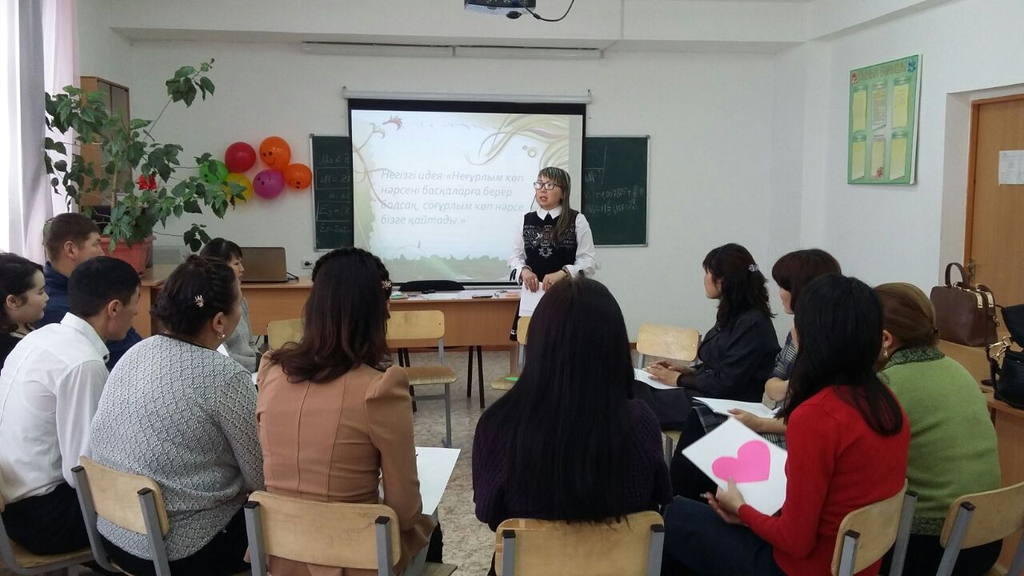 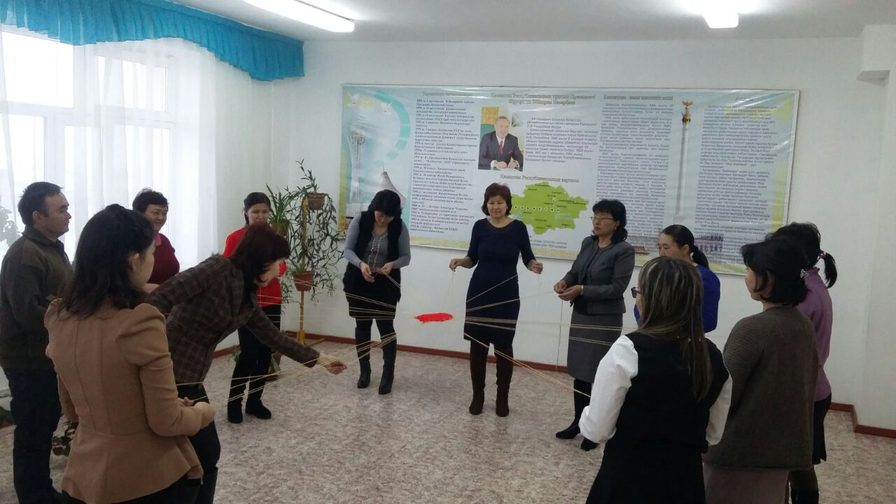 "Біз бақытты баламыз" тренинг
Жас мамандармен кездесу
"Мектеп және біз"атты тренингтен үзінді
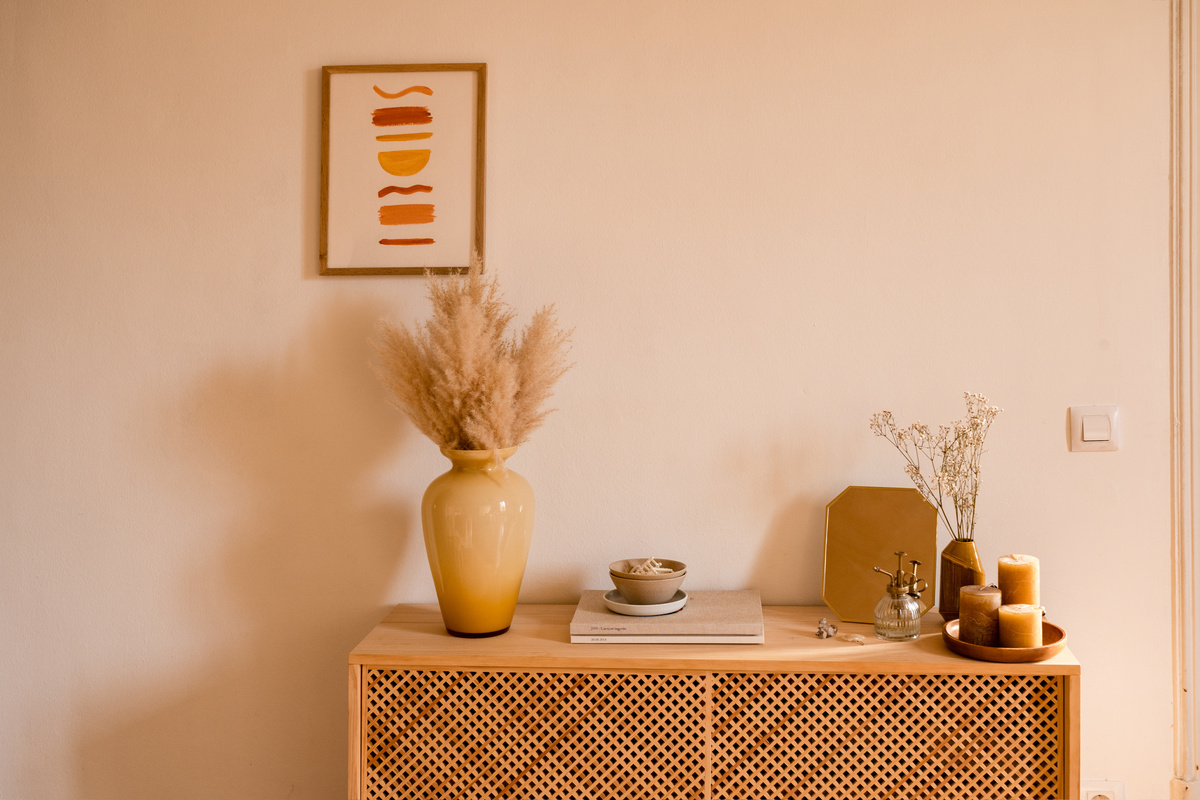 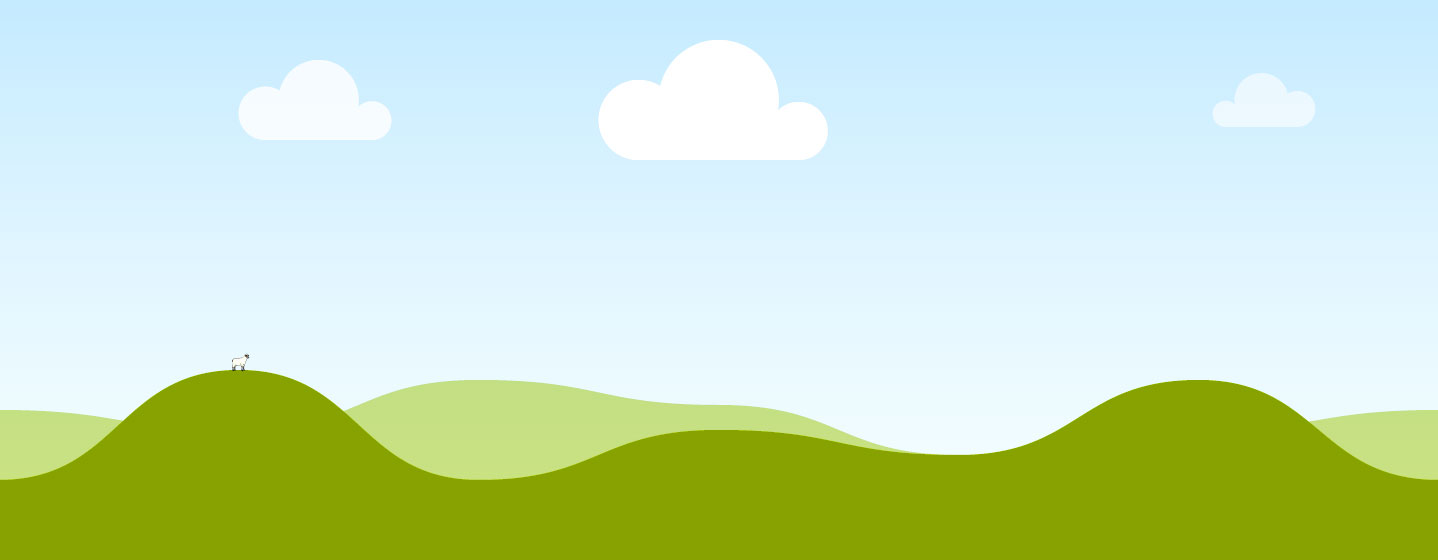 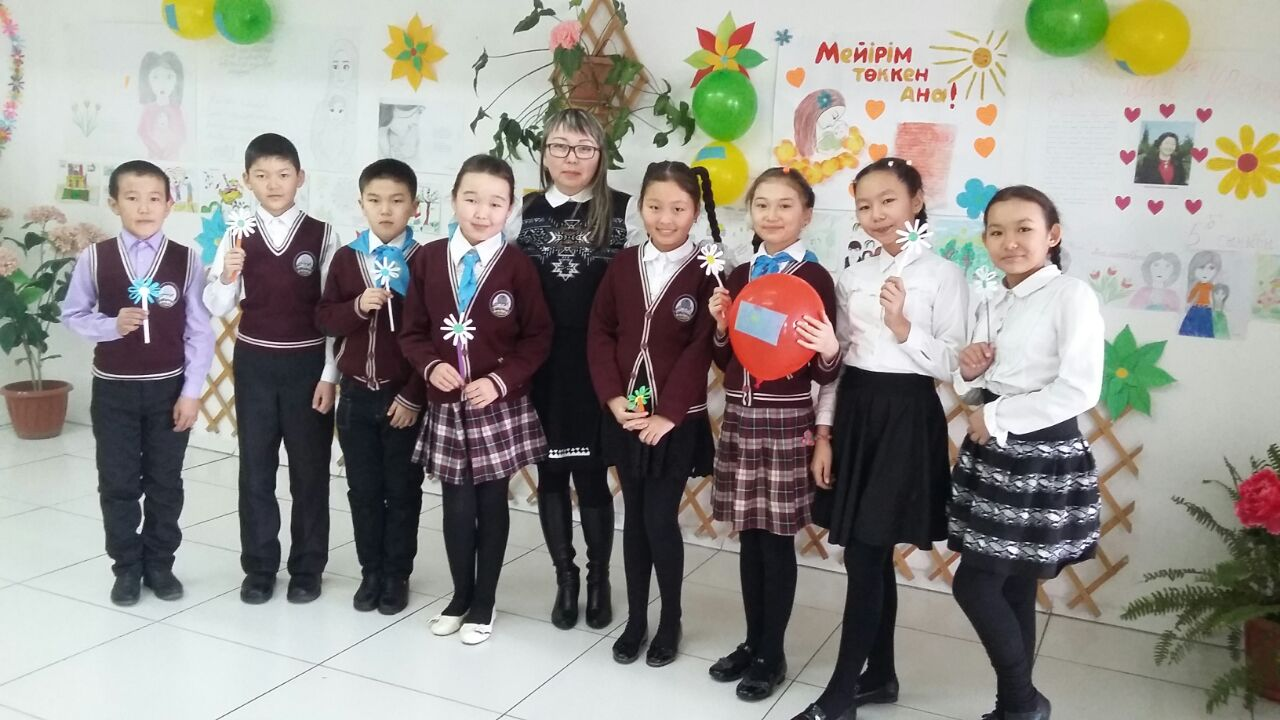 "БАЛА ЖҮРЕГІ НӘЗІК,
тәрбие одан нәзік болуы тиіс"
Апталық қорытынды
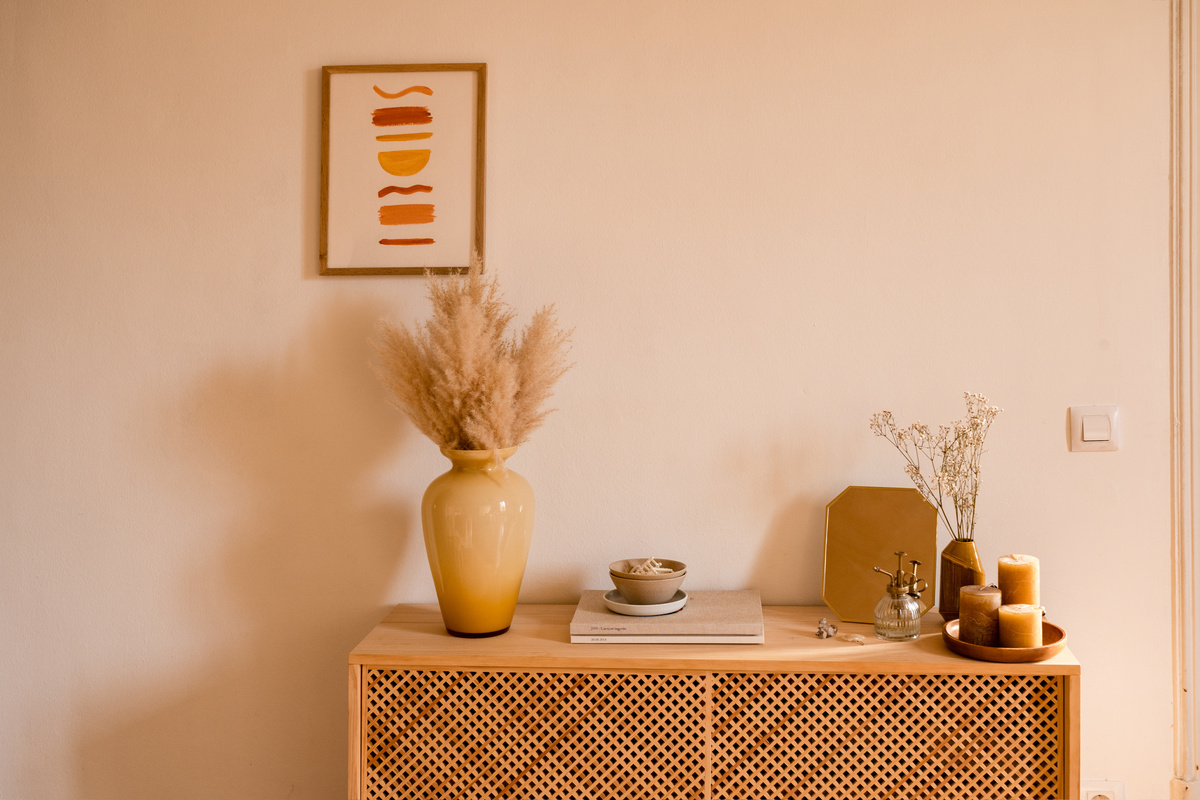 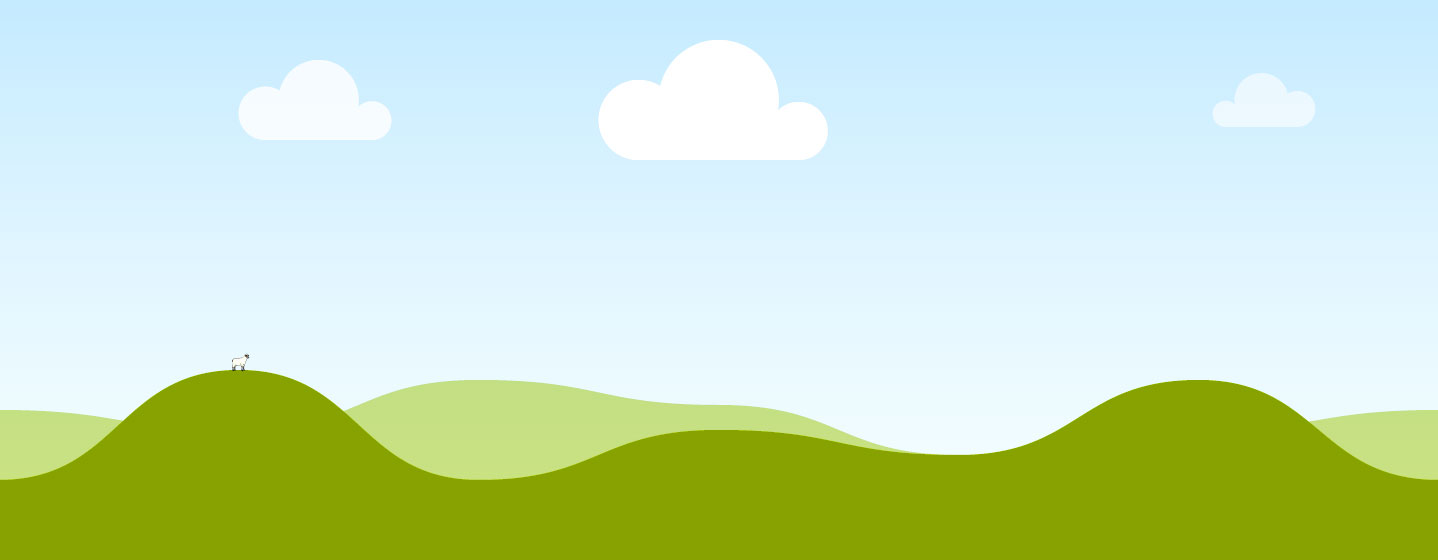 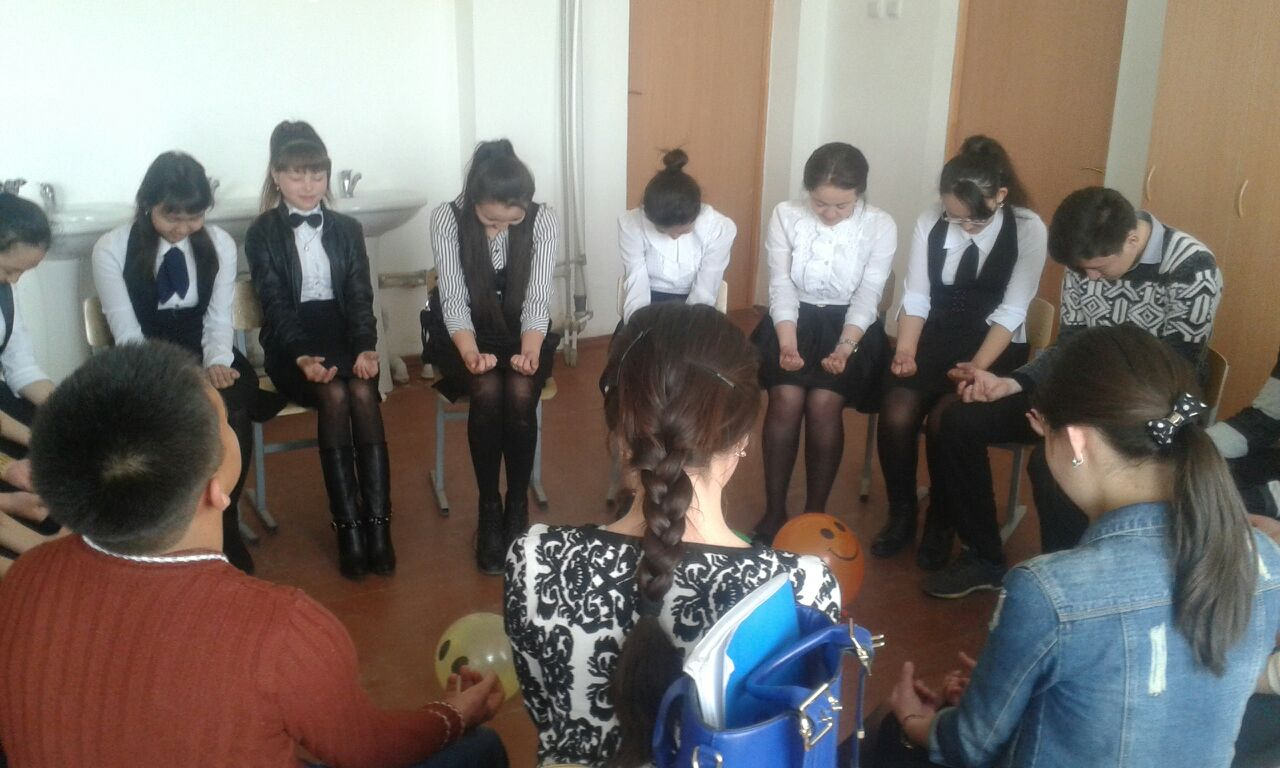 "БАЛА ЖҮРЕГІ НӘЗІК,
тәрбие одан нәзік болуы тиіс"
ҰБТ дайындық сәтінен
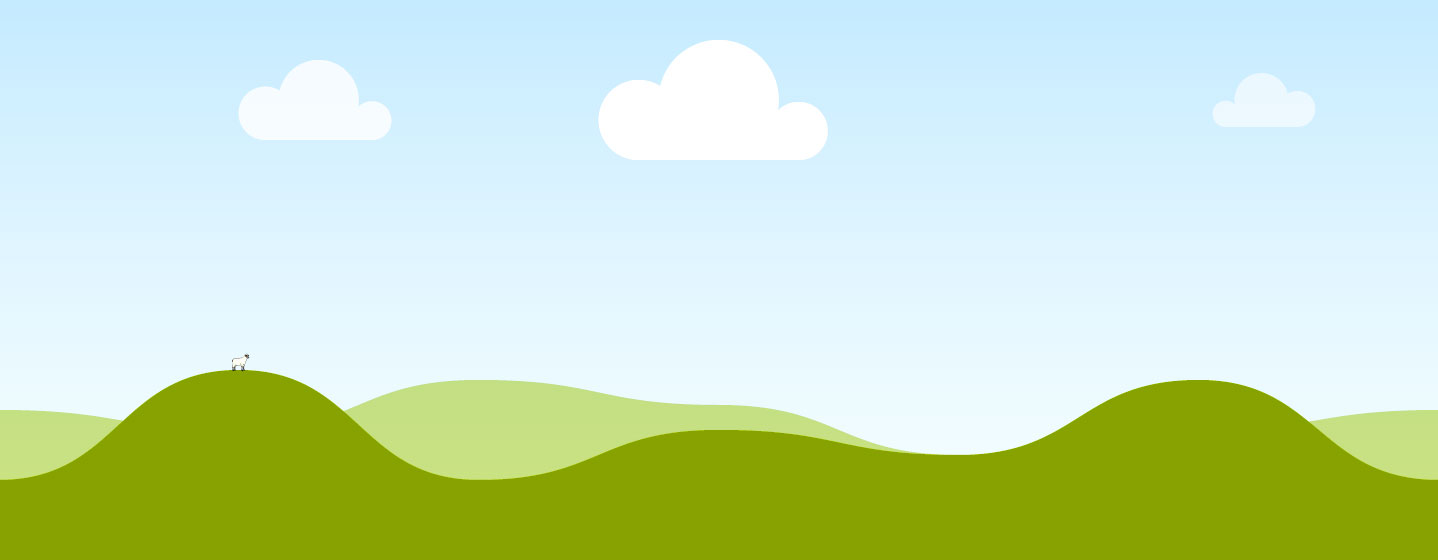 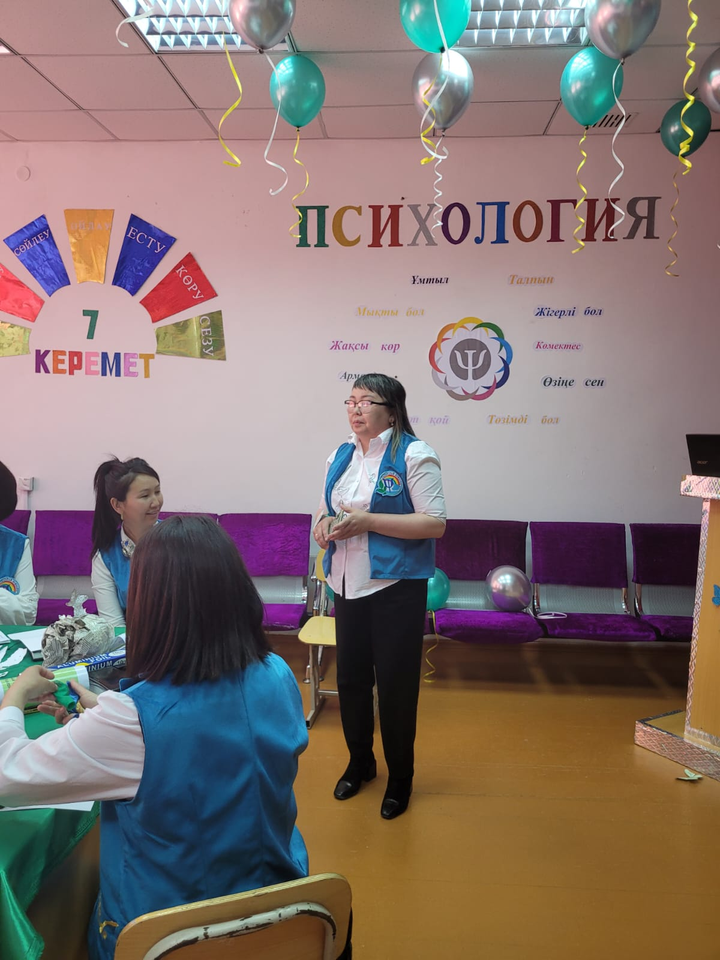 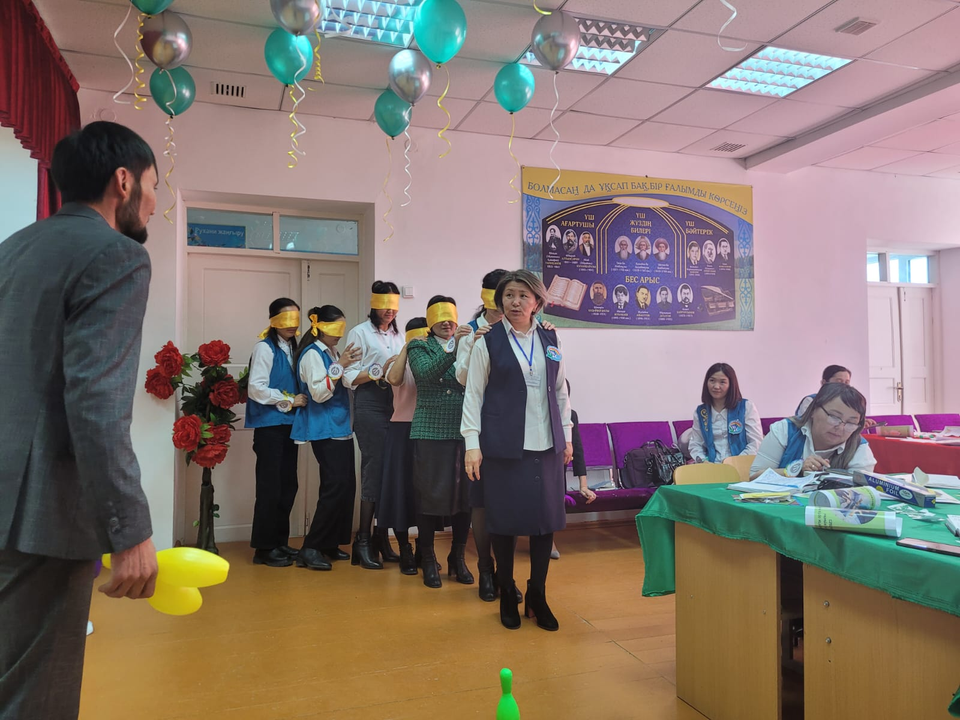 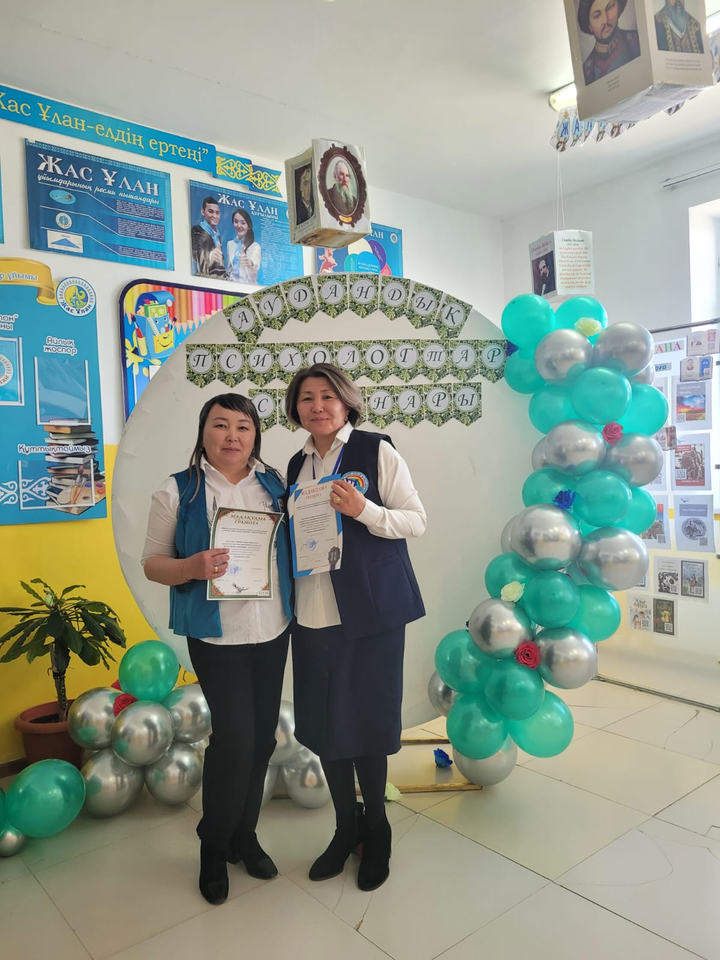 АУДАНДЫҚ СЕМИНАРДА ТӘЖІРИБЕ АЛМАСУ
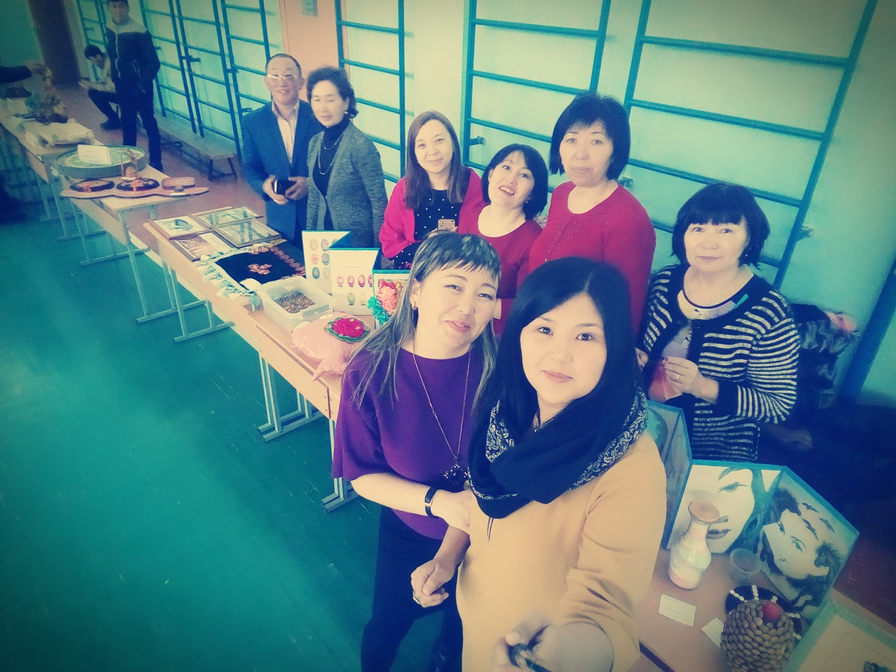 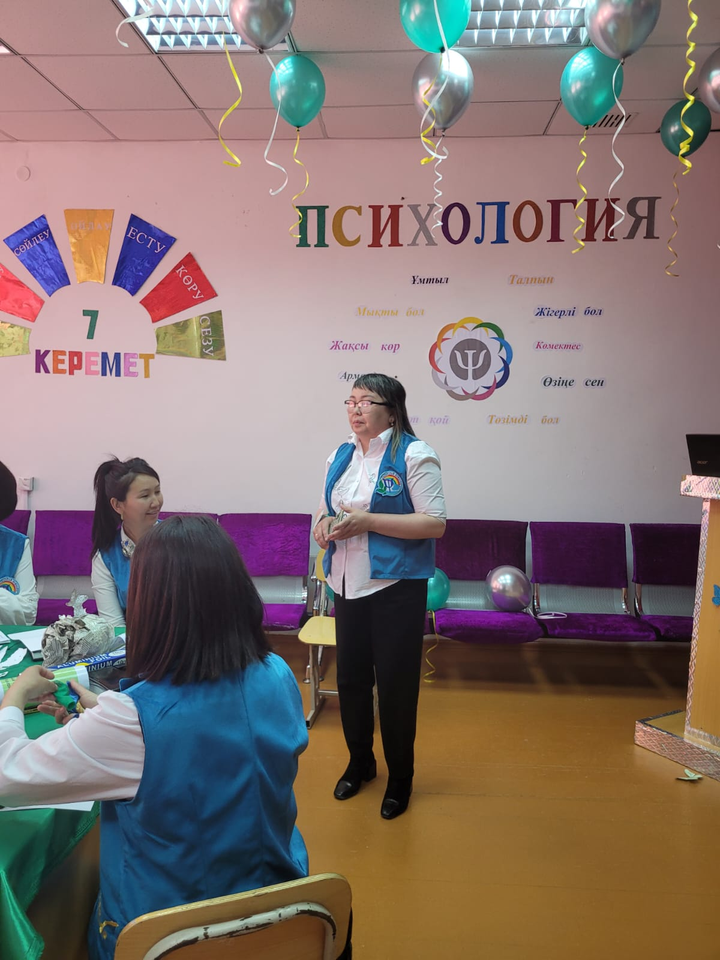 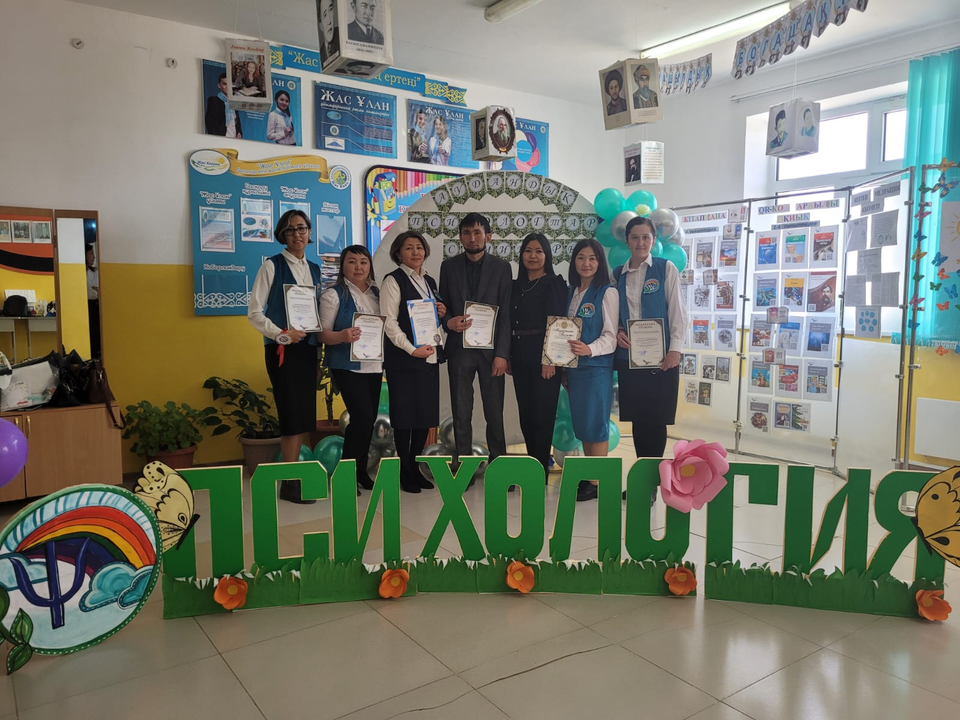 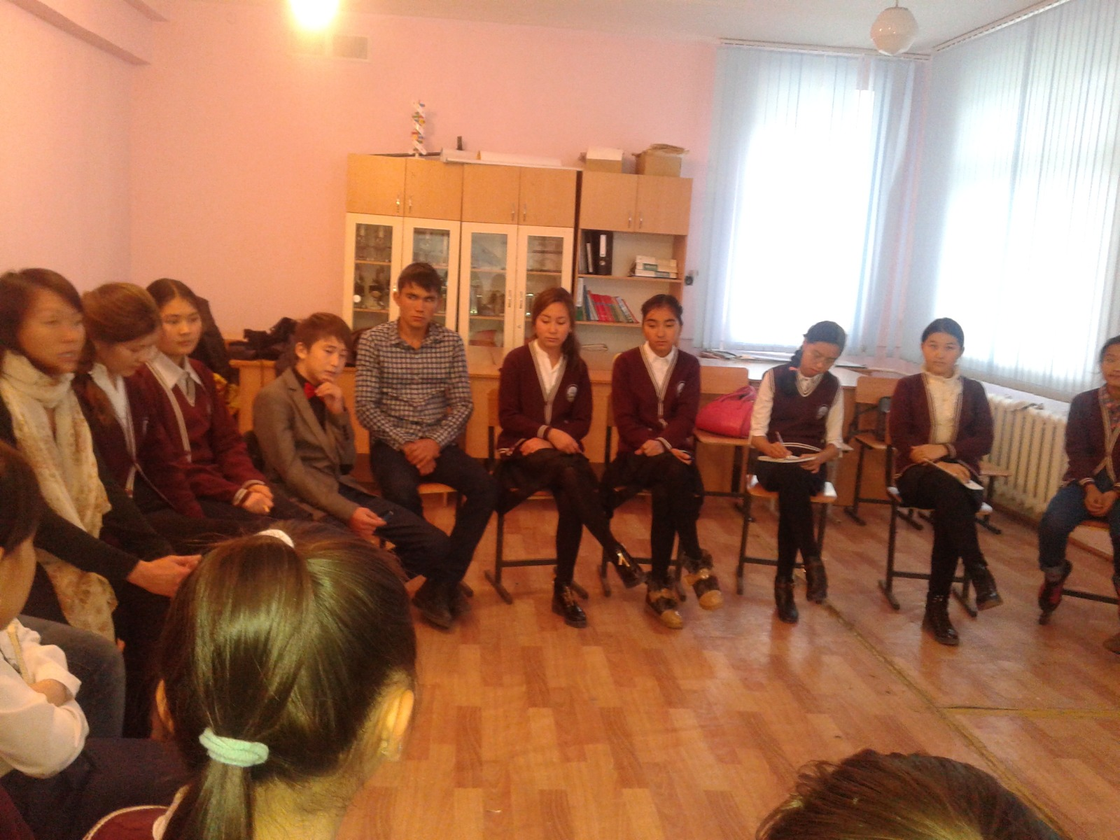 9-11сыныптармен Мамандыққа байланысты сырлы кездесу
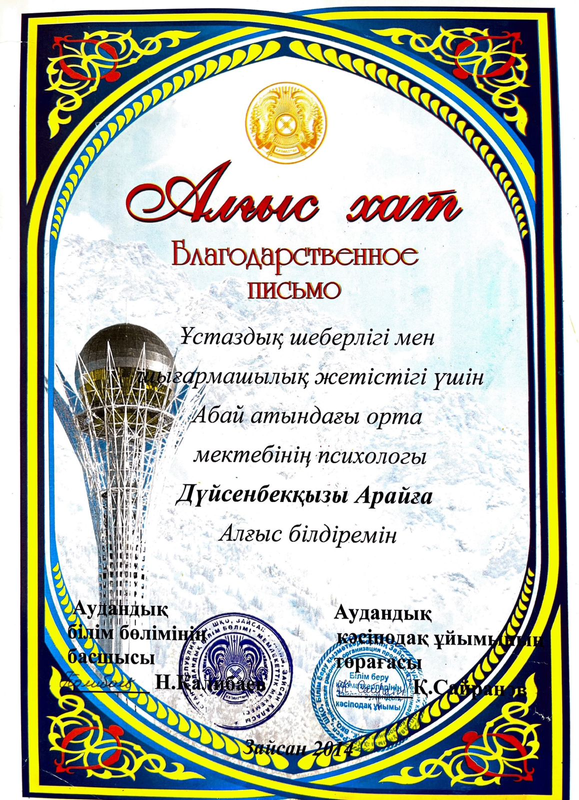 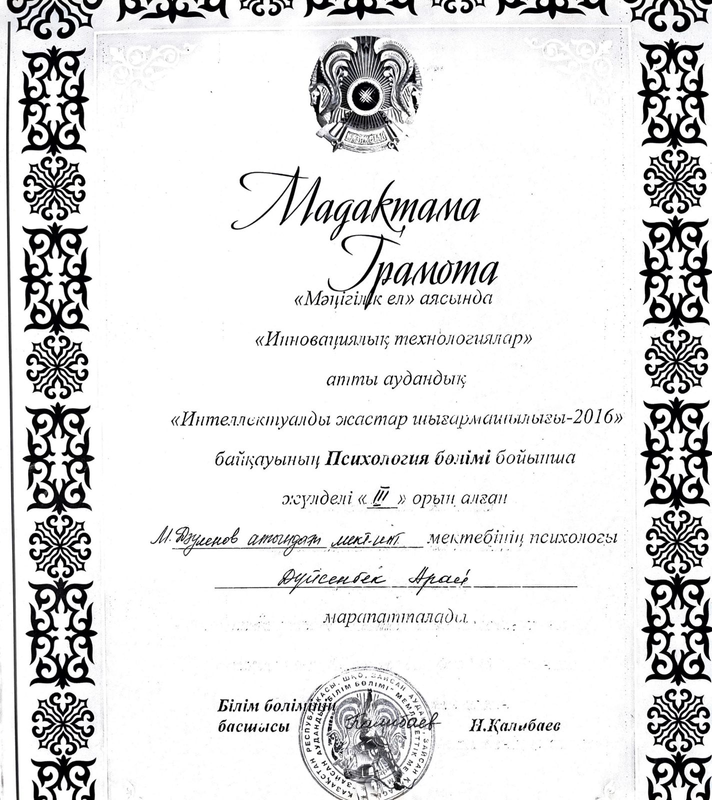 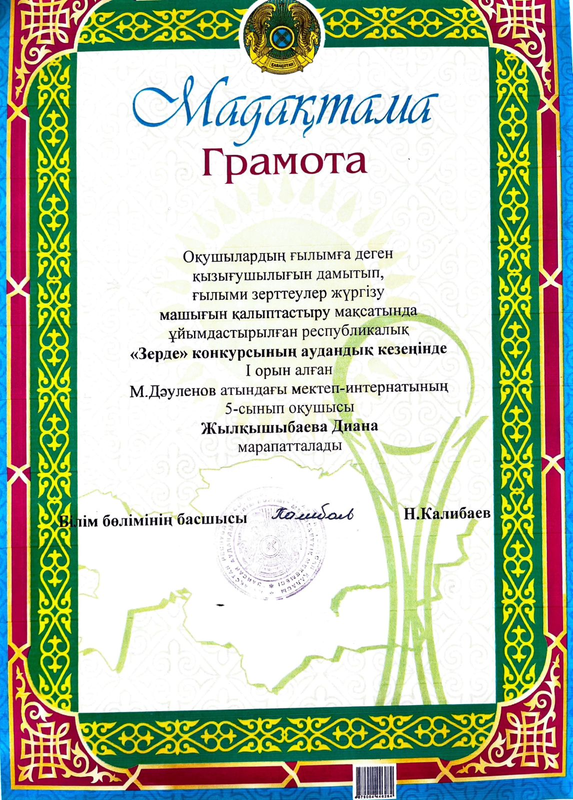 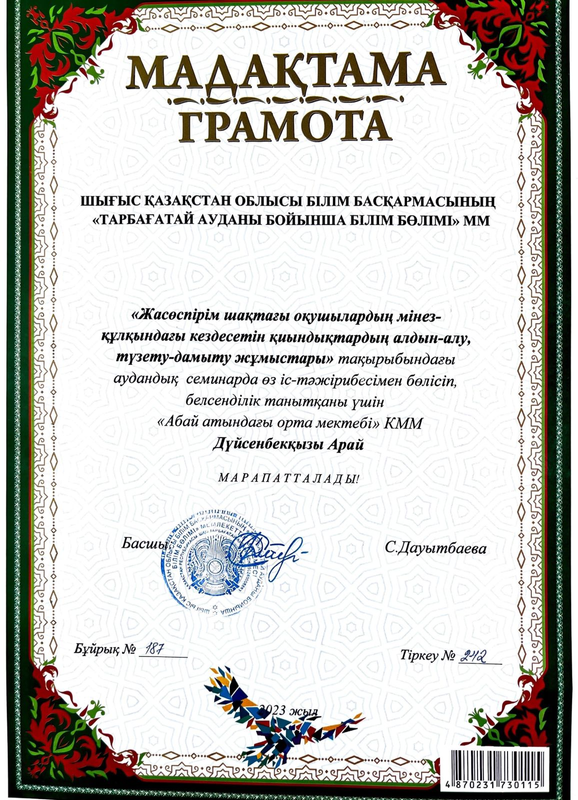 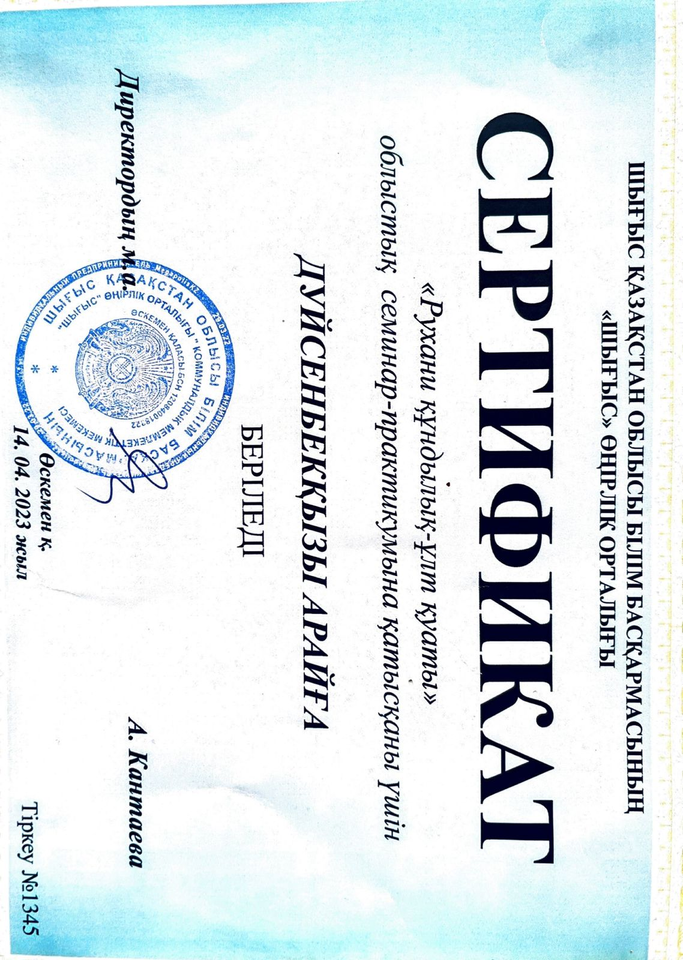 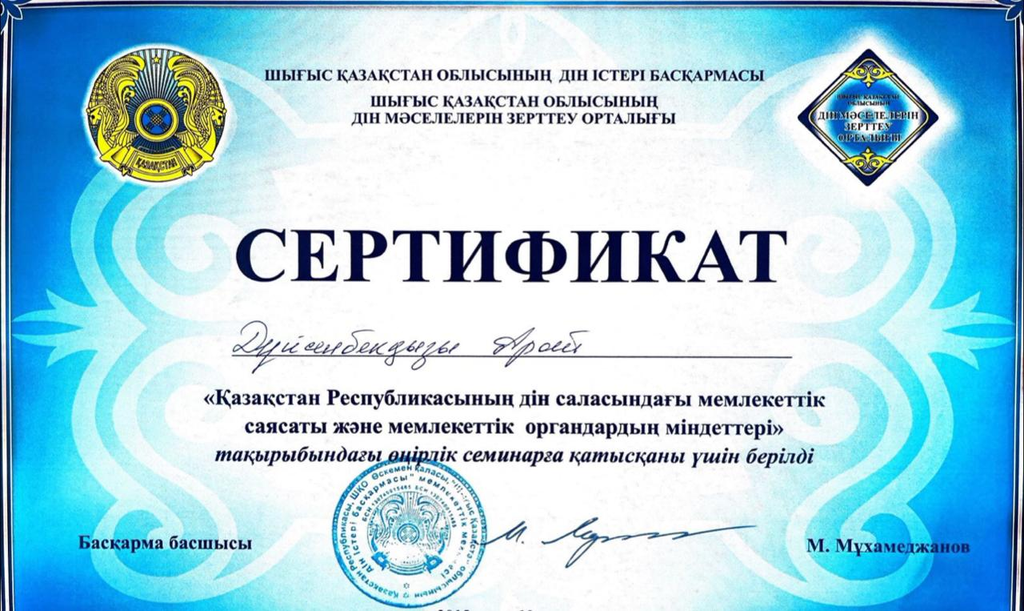 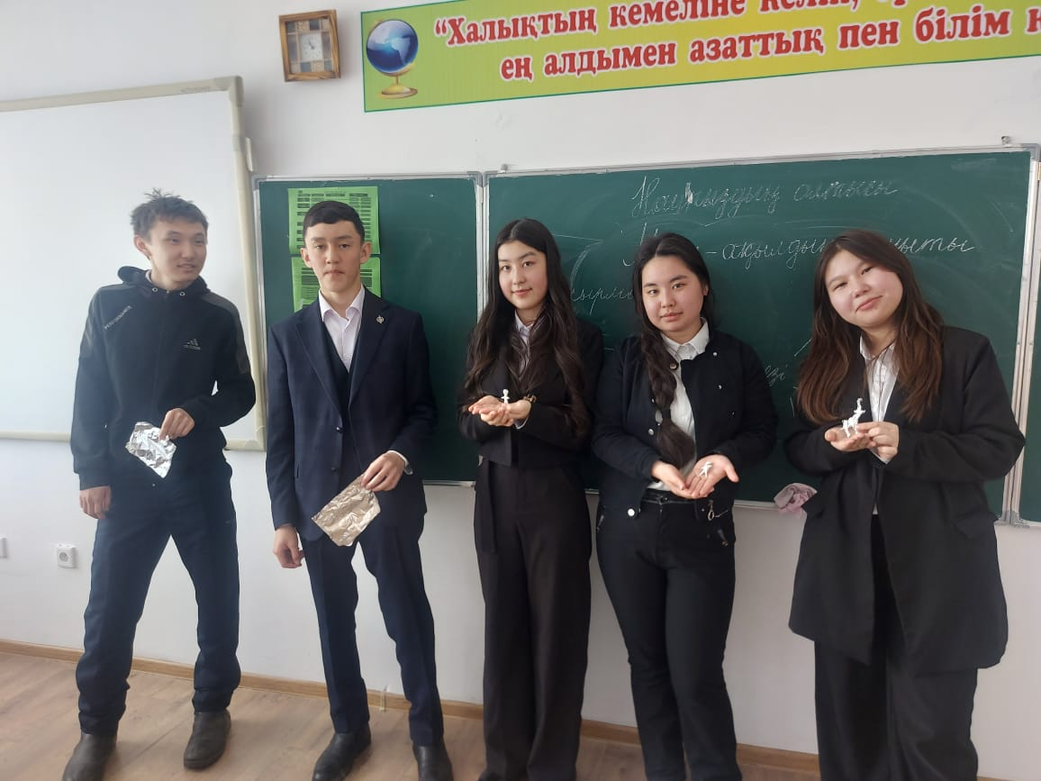 11 СЫНЫПТАРМЕН СИЛУЭТ ЖАТТЫҒУ
Фрактальді әдіс методикасы
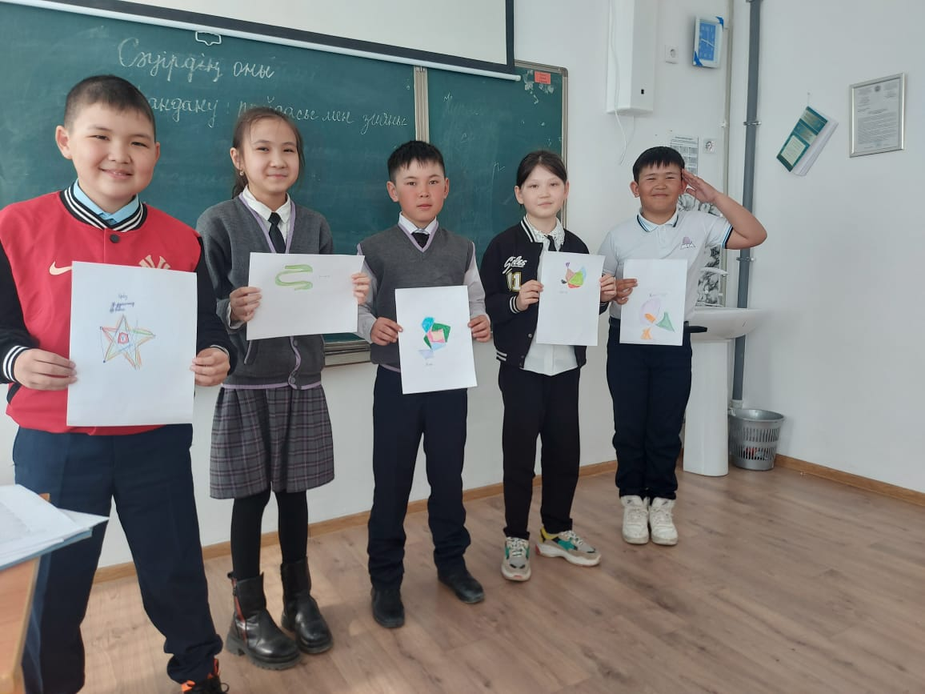 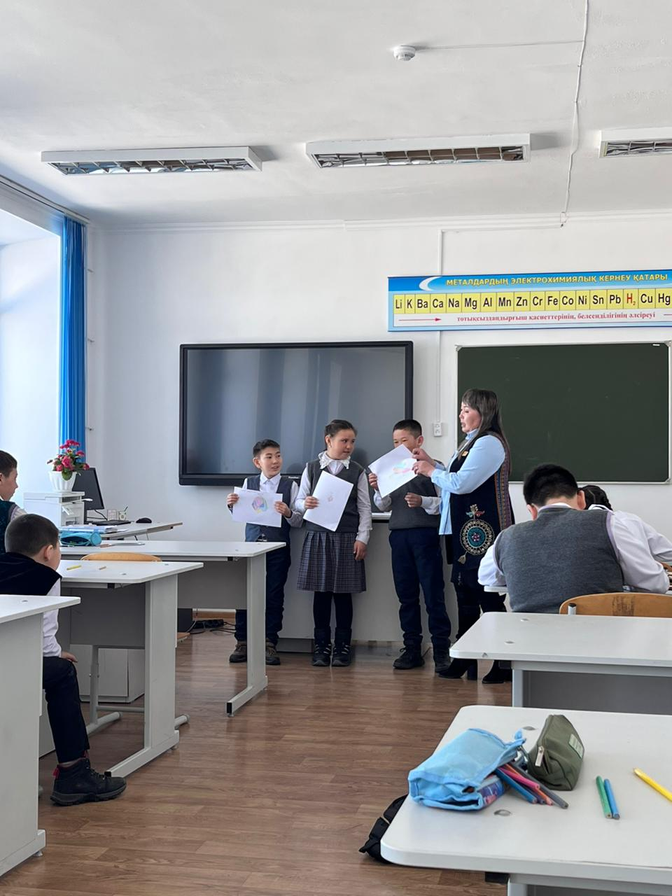 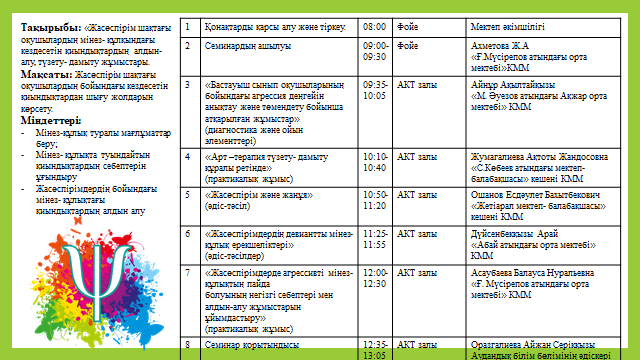 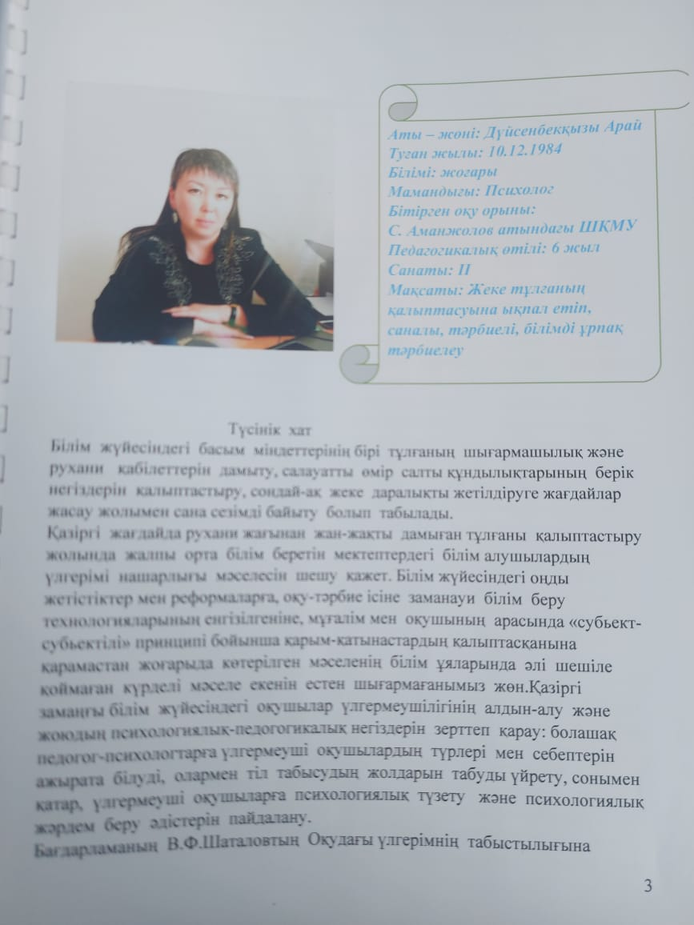 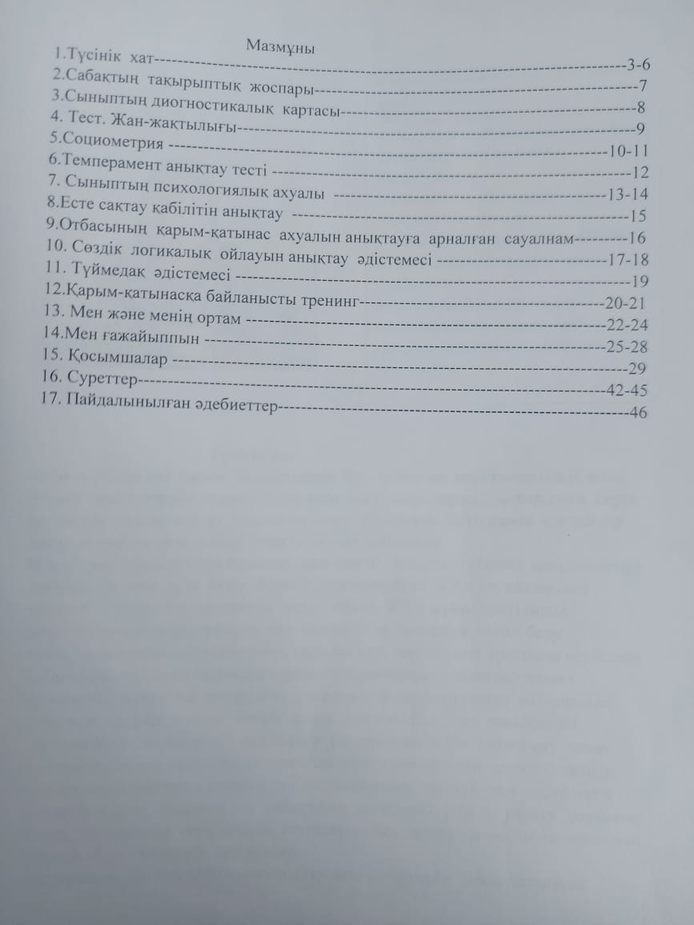 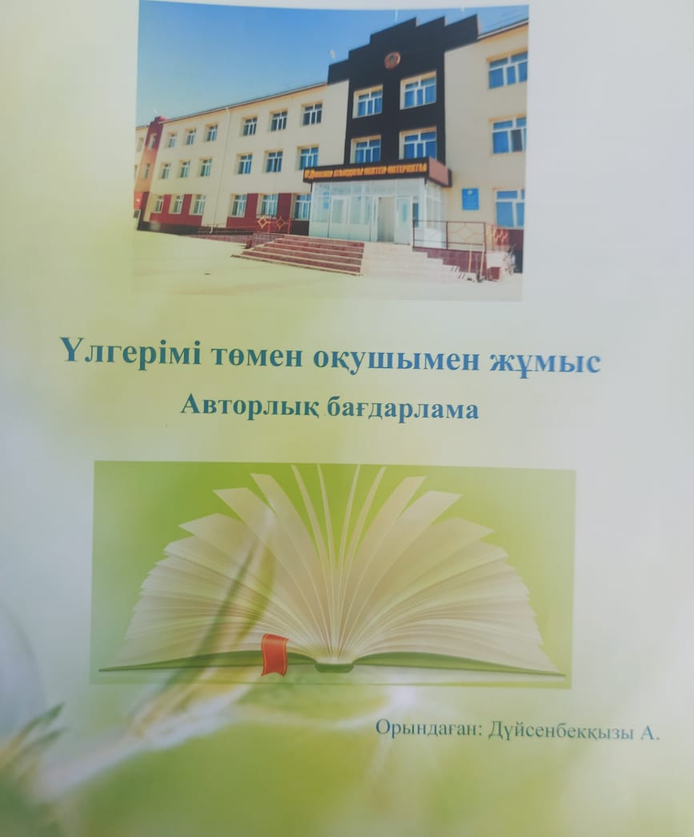 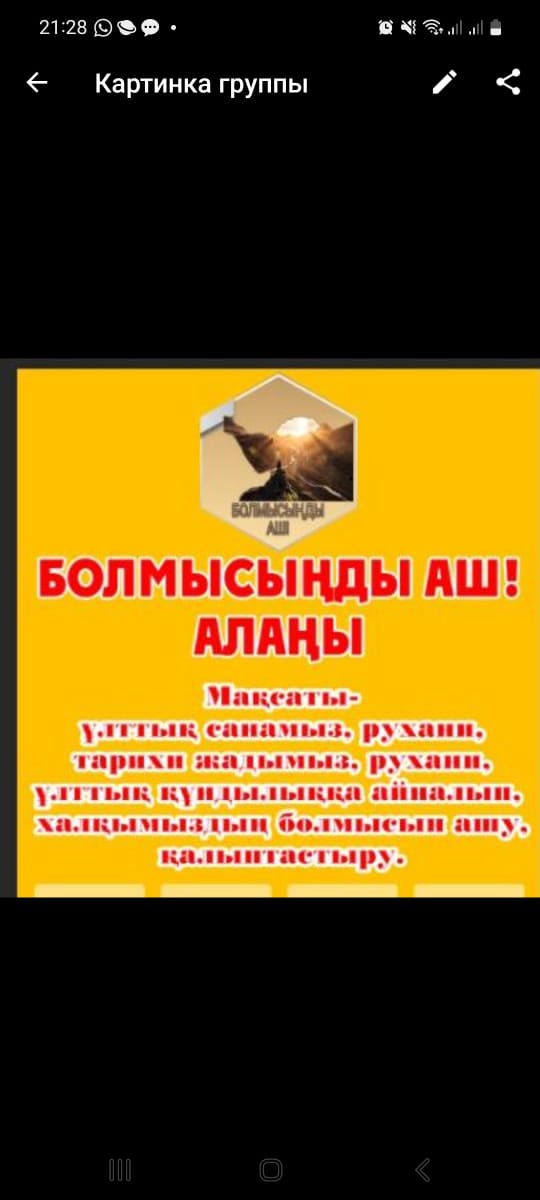 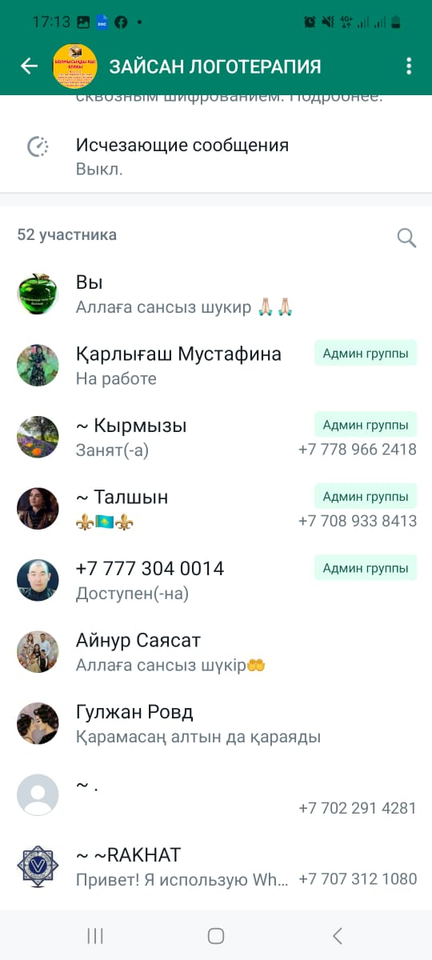 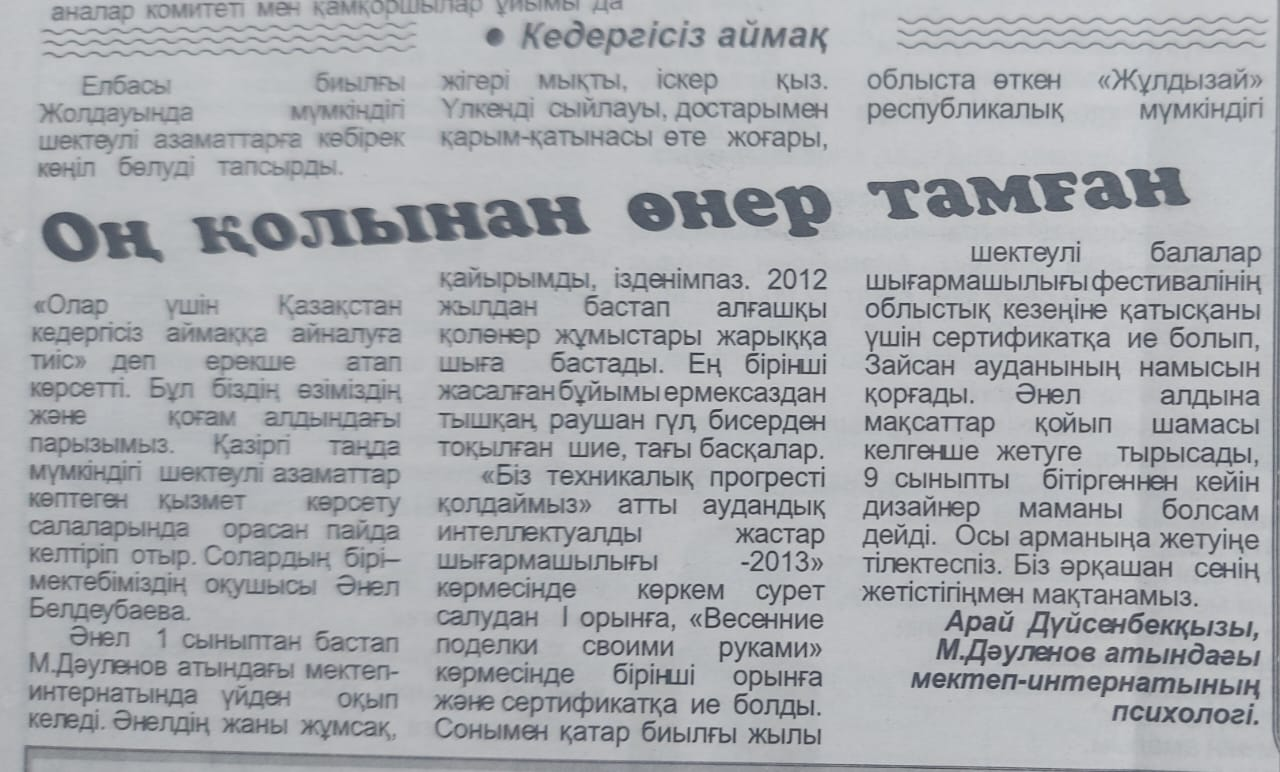 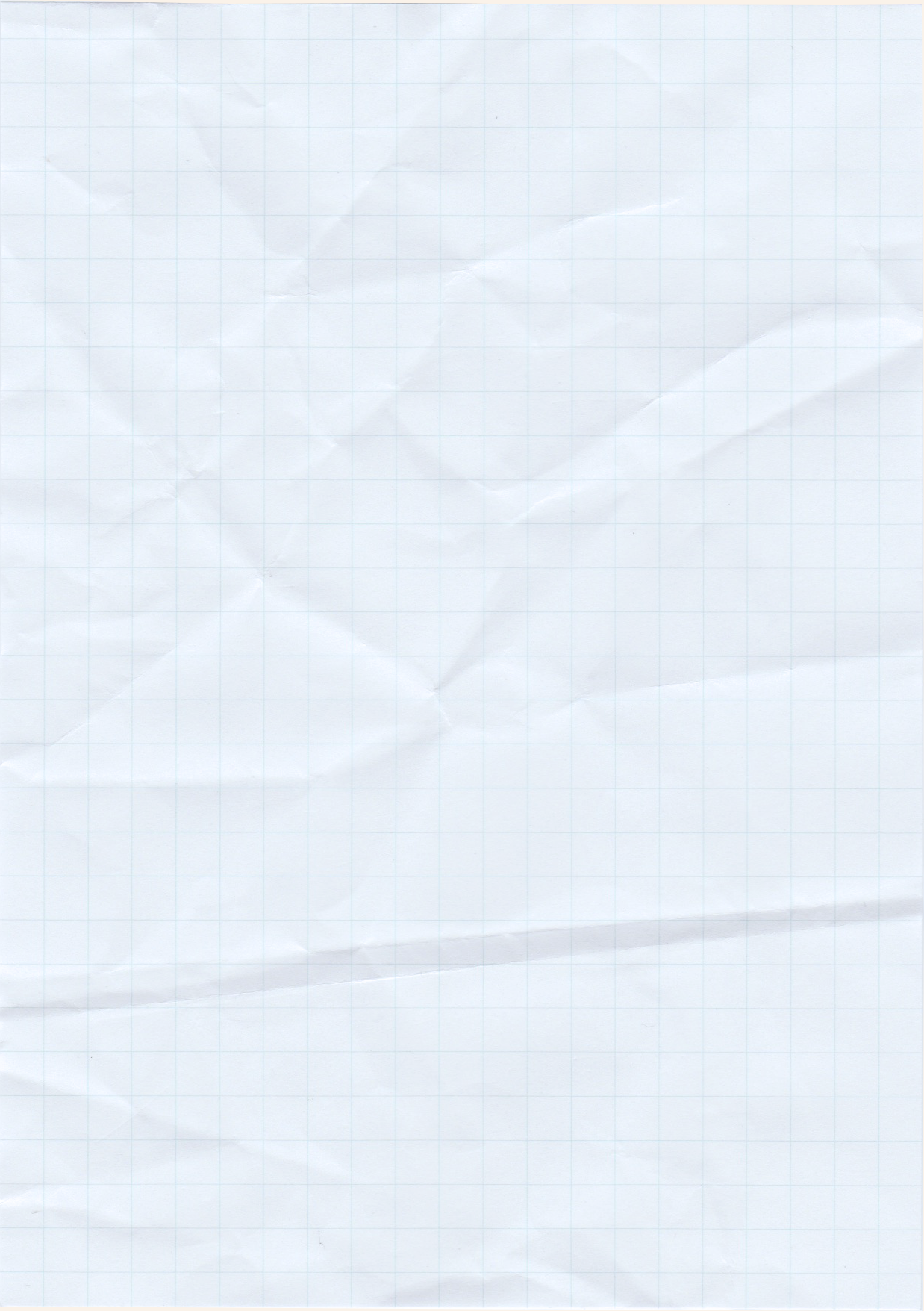 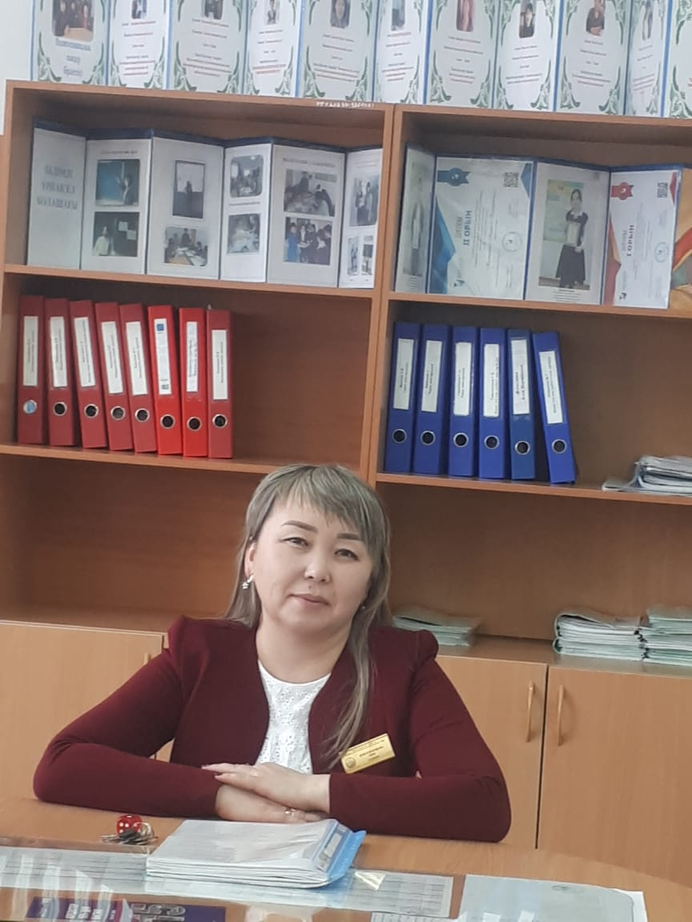 Назарларыңызға рахмет!
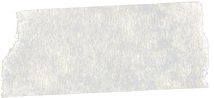 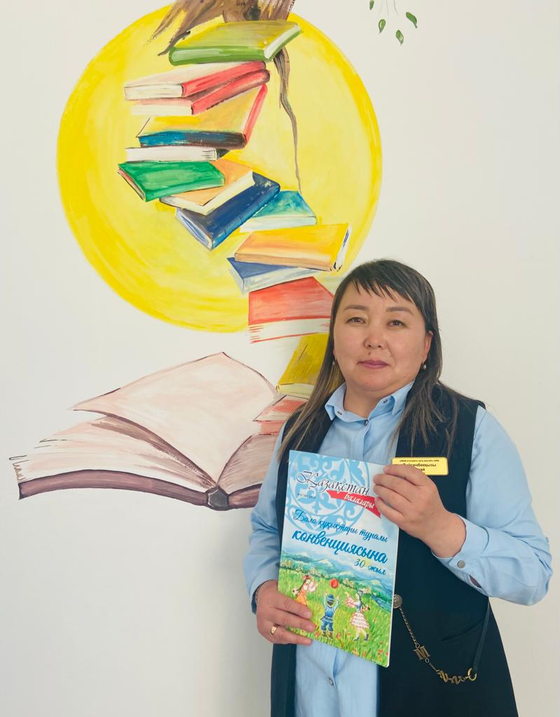 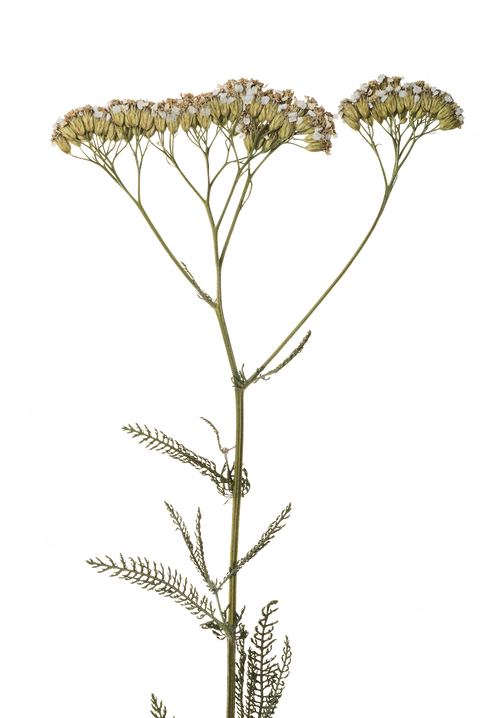 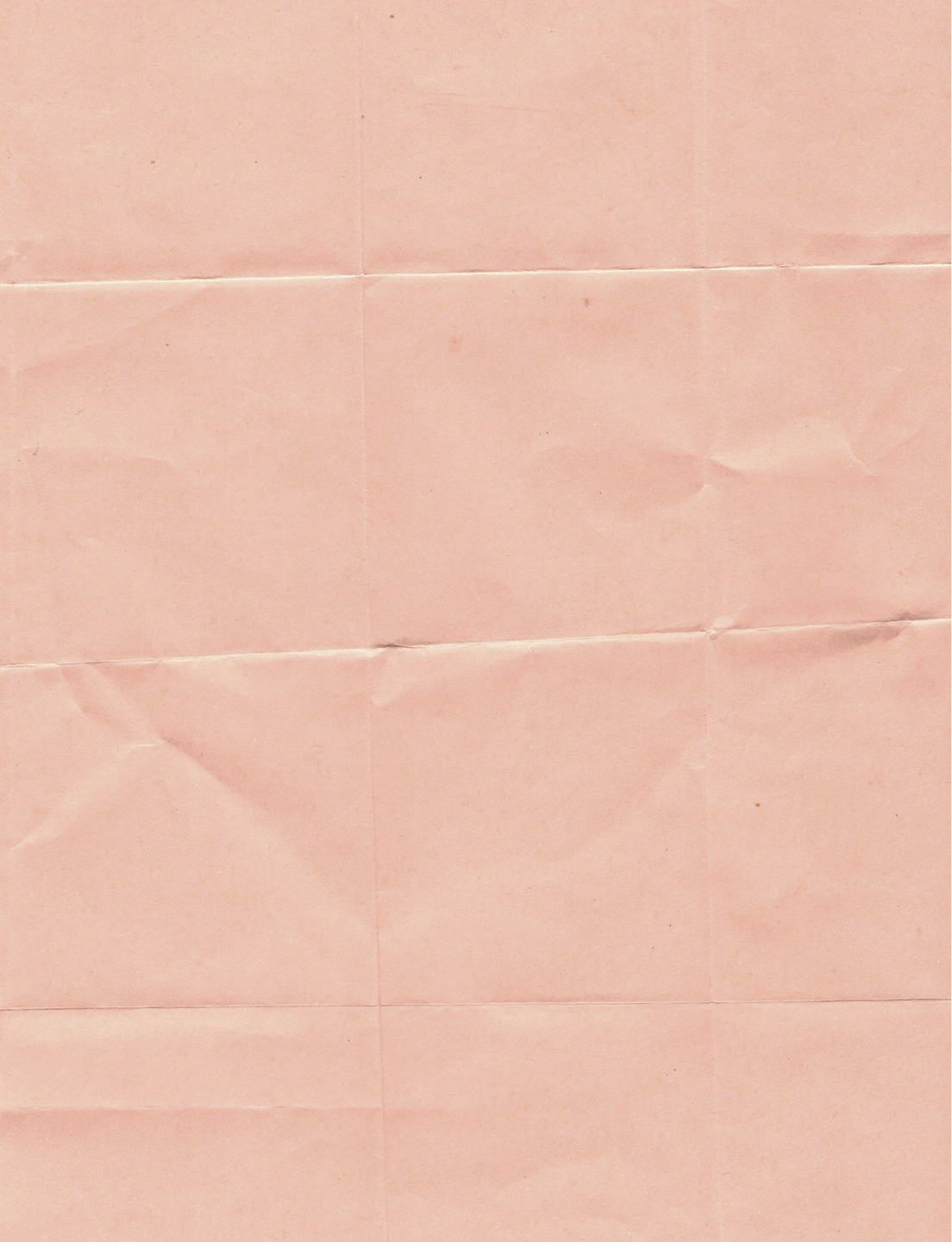 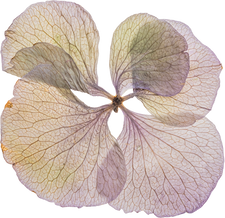